Top 10 Länder nach Anzahl neuer Fälle in den letzten 7 Tagen
26.921.111  Fälle 
881.831 Verstorbene (3,3%)
Quelle: ECDC, Stand: 06.09.2020
7-Tages-Inzidenz pro 100.000 Einwohner
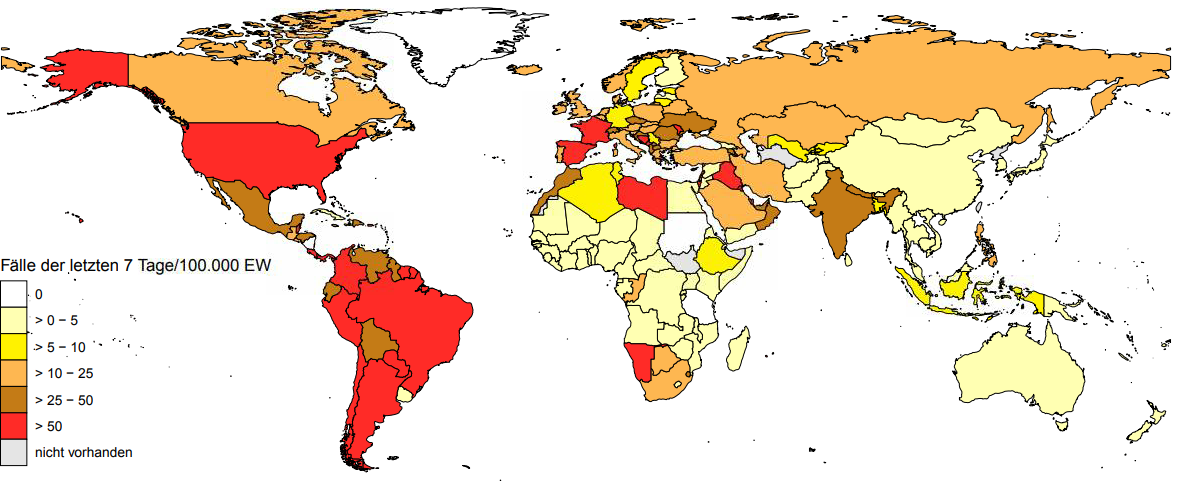 39 Länder/Territorien mit einer 7-Tages-Inzidenz > 50 Fälle / 100.000 Ew.
Amerika
Afrika
Asien
Europa
Ozeanien
Quelle: ECDC, Stand: 06.09.2020
Subregionen in EU/EEA/UK und CH mit 7d-Inzidenz >50/100.000 Ew.
Länder:  Andorra, Belgien (1), Bulgarien (1), Frankreich (6), Kroatien (7),  Norwegen (1), Österreich (1), Rumänien (9), Schweiz (3), Spanien (18), Tschechien (1), Ungarn (1), Vereinigtes Königreich – Gibraltar (1)
Seit dem letzten Bericht (Stand 01.09.) NEU auf der Liste
- Seit dem letzten Bericht NICHT mehr auf der Liste:  Dänemark (Faroe), Kroatien (Brodsko-Posavska, Grad Zagreb), Malta (Malta), Monaco (Monaco), Rumänien (Dâmbovița, Prahova)
Quelle: WHO EURO, Stand: 06.09.2020
[Speaker Notes: Nicht mehr: Dänemark (Faroe), Kroatien (Brodsko-Posavska, Grad Zagreb), Malta (Malta), Monaco (Monaco), Rumänien (Dâmbovița, Prahova)

Neu auf der Liste: Bulgarien (Blagoevgrad), Frankreich (Auvergne-Rhône-Alpes, Corse, Nouvelle-Aquitaine, Occitanie), Kroatien (Bjelovarsko-bilogorska, Ličko-senjska), Norwegen (Viken), Österreich (Wien), Rumänien (Arad, Caraș-Severin), Schweiz (Fribourg), Tschechische Republik (Prague), Ungarn (Budapest)

Noch eine allgem. Info.: Luxemburg hat wieder eine Inzidenz der letzten 7-Tage  >50.

https://who.maps.arcgis.com/apps/opsdashboard/index.html#/ead3c6475654481ca51c248d52ab9c61
https://www.who.int/about/regions/euro/en/]
Hintergrund
7-Tages-Inzidenz pro 100.000 Einwohner, WHO EURO (Subnational)
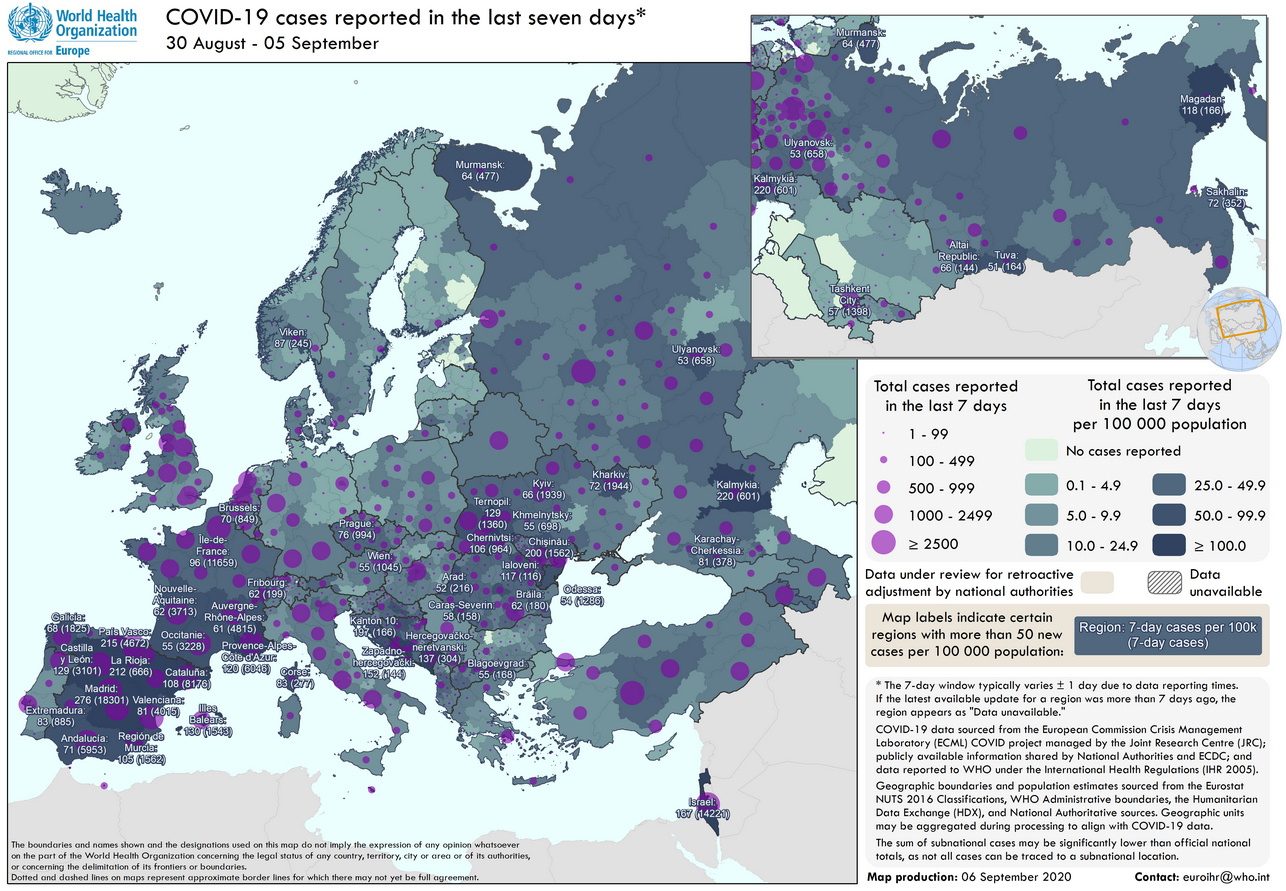 Quelle: WHO EURO, Stand: 05.09.2020
[Speaker Notes: https://who.maps.arcgis.com/apps/opsdashboard/index.html#/ead3c6475654481ca51c248d52ab9c61
https://www.who.int/about/regions/euro/en/]
Zusammenfassung der Europäischen Subregionen mit Inzidenz >50
Subregionen in der EU/EEA/UK-Region und Schweiz mit einer 7- Tages-Inzidenz  >50 pro 100.000 EW
Quelle: WHO EURO, Stand: 06.09.2020
[Speaker Notes: https://www.arcgis.com/home/item.html?id=54d73d4fd4d94a0c8a9651bc4cd59be0]
Zusammenfassung der Europäischen Subregionen mit Inzidenz >50
Quelle: WHO EURO, Stand: 06.09.2020
[Speaker Notes: https://www.arcgis.com/home/item.html?id=54d73d4fd4d94a0c8a9651bc4cd59be0]